What to bring to school:
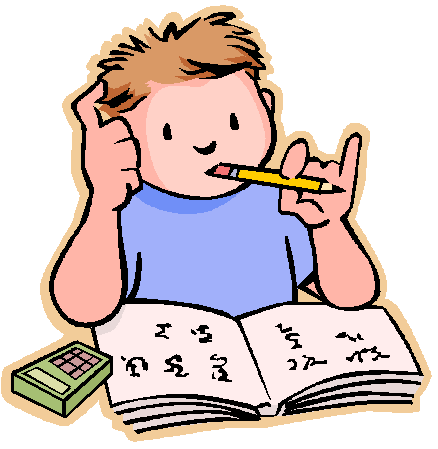 Homework:
Please make sure that you have the following things with you in school each day:
Bottle of water
Coat
School reading book
Reading diary
Our PE days will be on Monday and Wednesdays. Please ensure that the correct PE kit is worn. Also, please be prepared for indoor and outdoor PE sessions.
Homework will be set at the beginning of each half term and will cover a range of subjects linked to our overarching topic. Children can choose which activity they would like to do, with the expectation one is completed each week.
We will also be sending home TTRS logins for the children to practice their Times Tables, these should be practiced weekly.
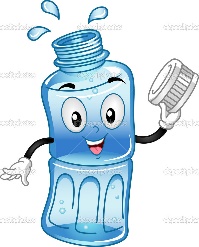 Welcome
to
Year 3!
I hope you have all had a lovely summer break!
We have got lots of exciting topics planned for this year and I am really looking forward to working with you and getting to know you all.

Miss Murray
Reading:
It is very important that you read as much as possible, both at school and at home. Don’t forget to record your reading in your reading diary, as we love to see what you have read.
We will have lots of exciting competitions throughout the year to encourage reading!
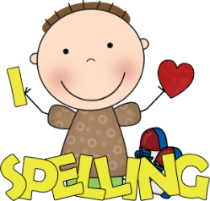 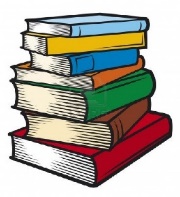 Spellings:
Spelling will be given out every Monday and you will be tested on them on Friday. I would be so grateful if you could set aside some time each week to practice these with your children. There will also be regular spelling sessions in school. The spelling should be stuck into their reading diary by the children, so please check.
History:
Geography:
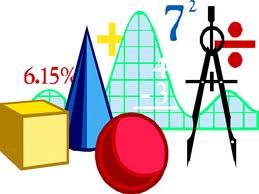 What we 
will be
learning:
Maths:
Our Geography topic for Advent term will be “What Makes Britain Great?”. We will be exploring the counties, cities and human and physical characteristics that make up the UK.
Our history topic for Advent term with be ‘The Stone Age to The Iron Age’. We will be exploring settlements, hunting and gathering and what impact these historical eras have had on the modern world.
Number and place value
Addition and subtraction
Multiplication and Division
PE:
French:
Music:
Art/D&T:
Dance
Games 
Hockey
Gymnastics
Pre Historic Cave Paintings
Electrical Systems
Improvisation
Reading Notation
L’ancienne histoire de la Grande-Bretagne
J’Apprends Le Francis
RE:
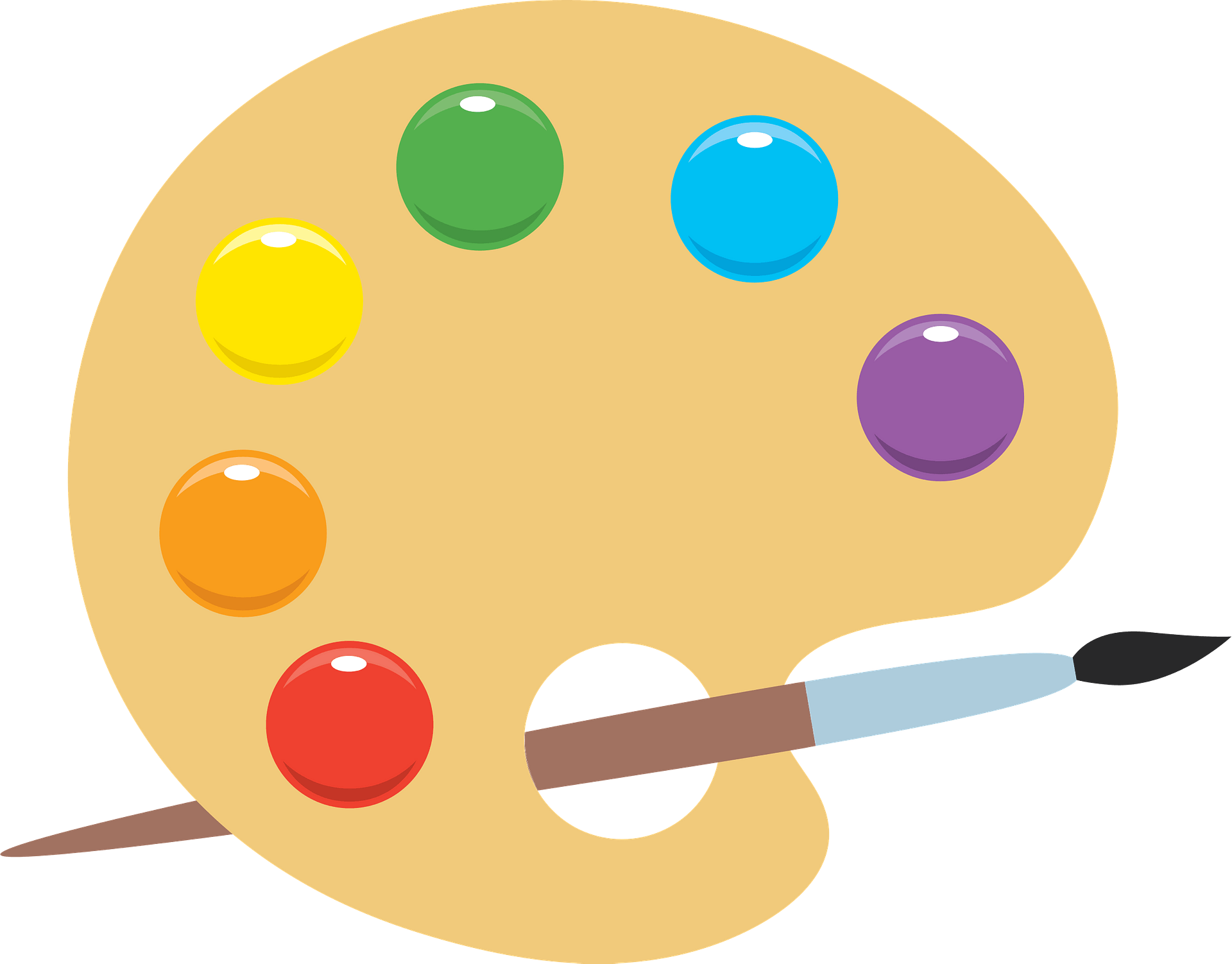 Creation and Covernant
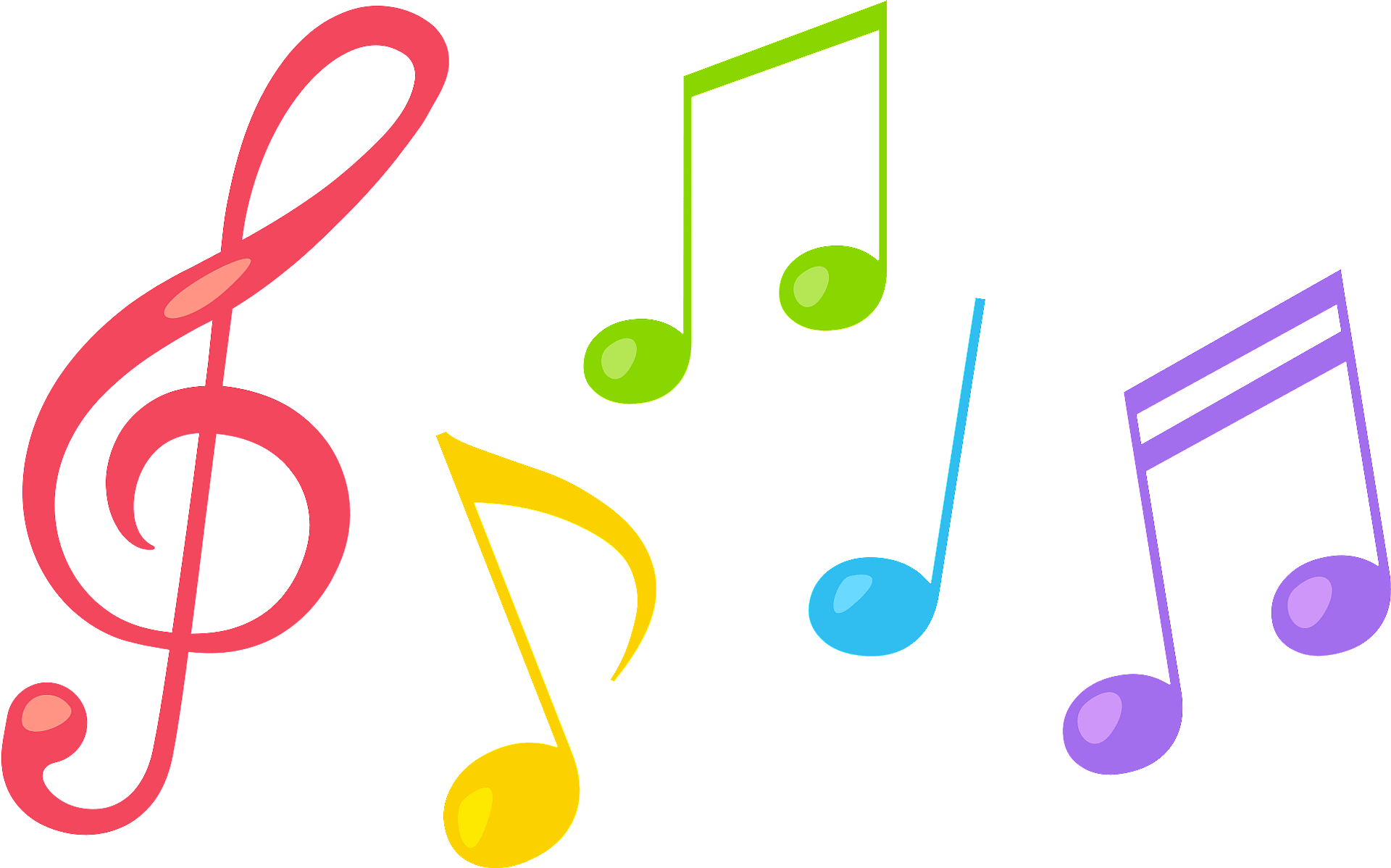 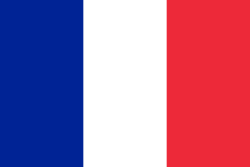 English:
Our English lessons will be based on a story called ‘The Stone Boy’. We will be looking at writing character description and setting description; looking at how we can use a range of word classes to extend our writing, as well as practising different elements of grammar and punctuation. We will also be exploring explanation texts, informing the reader how to start a fire in the Stone Age.
Computing:
Science:
Computing systems and networks 
Creating Media -Animation
Animals including humans
Forces and Magnets
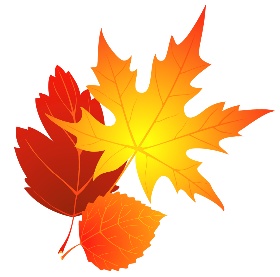 Advent term 2024